SKRBIM ZA SVOJE ZDRAVJE
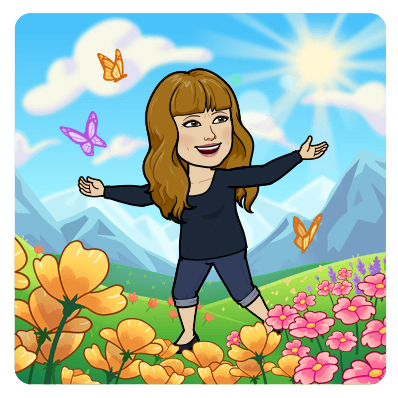 ŠE ZNAŠ POIMENOVATI DELE OBRAZA?
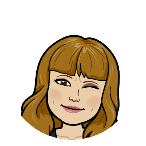 čelo
ČELO
OBRV
UHO
OKO
NOS
LICE
USTA
BRADA
KAJ PA DELE TELESA?
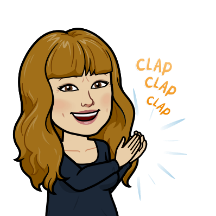 KAKO JE IME TVOJIM PRSTOM?
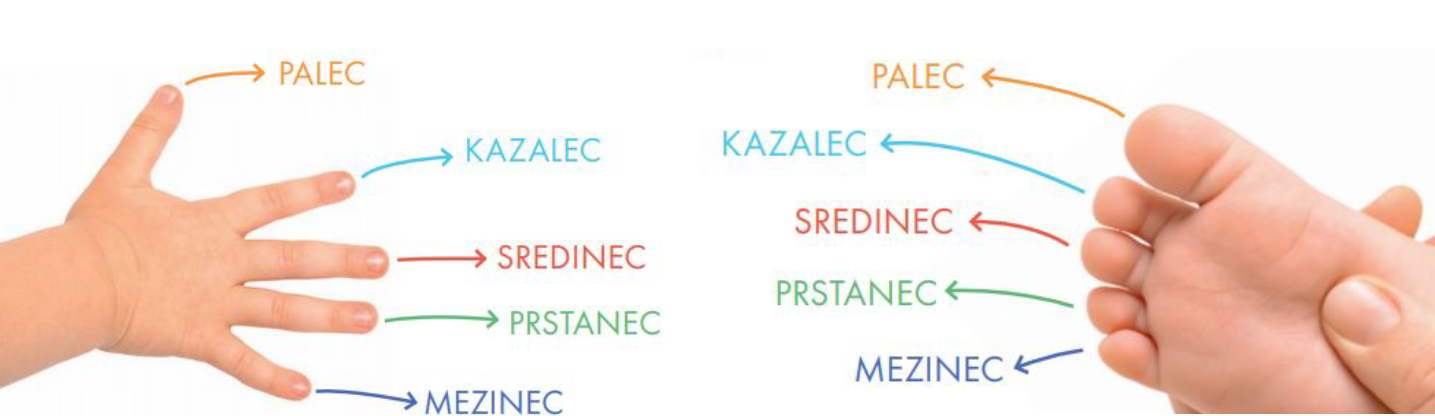 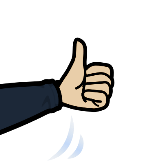 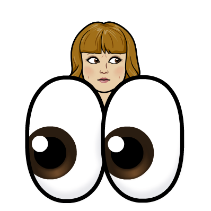 ČUTILA
SVET OKOLI SEBE ZAZNAVAMO S ČUTILI.

	         NOS          UHO          OKO           KOŽA         JEZIK
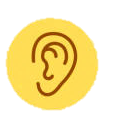 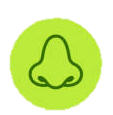 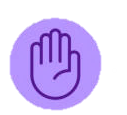 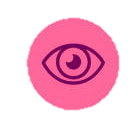 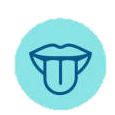 VOHAMO
TIPAMO
OKUŠAMO
POSLUŠAMO
OPAZUJEMO
SVOJE ZNANJE O ČUTILIH LAHKO PREIZKUSIŠ NA SPODNJI POVEZAVI.
https://www.youtube.com/watch?v=IvnTFgY9SgE
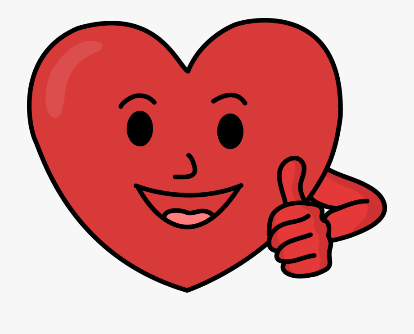 SKRB ZA ZDRAVJE
POGLEJ SI POSNETEK, KAKO UČENCI SKRBIJO ZA SVOJE ZDRAVJE.


https://www.youtube.com/watch?v=0QUvCECXbBY
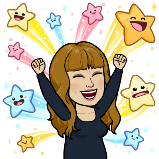 KAKO PA TI SKRBIŠ ZA SVOJE ZDRAVJE? OB SLIČICAH PRIPOVEDUJ STARŠEM.
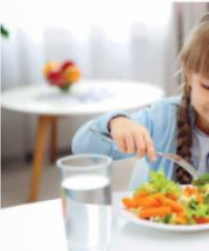 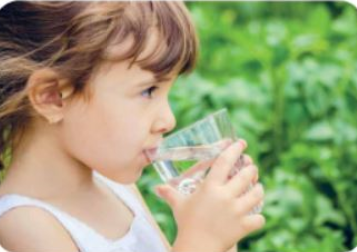 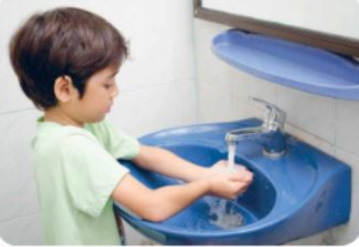 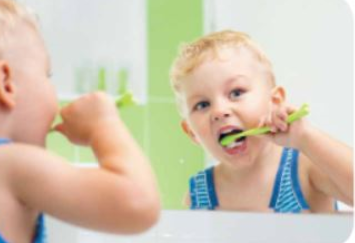 HIGIENA
ZDRAVA PREHRANA
VODA
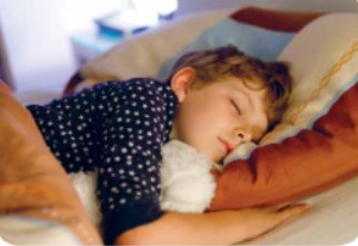 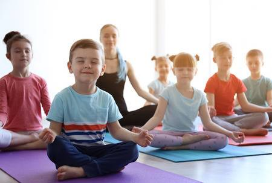 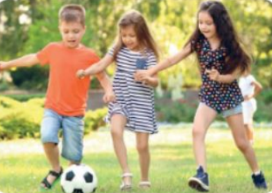 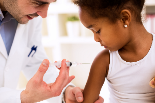 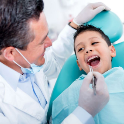 OBISKI ZDRAVNIKA
GIBANJE
SPROŠČANJE
SPANJE
TVOJE NALOGE ZA TA TEDEN:
PREZRAČI SVOJO SOBO, SAJ JE SVEŽ ZRAK POMEMBEN ZA NAŠE ZDRAVJE, 
TELOVADI IN RAZGIBAJ SVOJE TELO V HIŠI IN NA PROSTEM, 
SPIJ ZADOSTNO KOLIČINO VODE,
SESTAVI PREHRANSKO PIRAMIDO IZ HRANE, KI JO IMAŠ DOMA, 
PRIPRAVI ZDRAV PRIGRIZEK,
PRAVILNO SI UMIJ ROKE IN ZOBE,
POSLUŠAJ PRAVLJICO IN SE SPROSTI,
ZVEČER POJDI ZGODAJ SPAT, DA BOŠ ZJUTRAJ SPOČIT,
VSAK DAN IZPOLNI TABELO, KAKO SKRBIŠ ZA SVOJE ZDRAVJE.
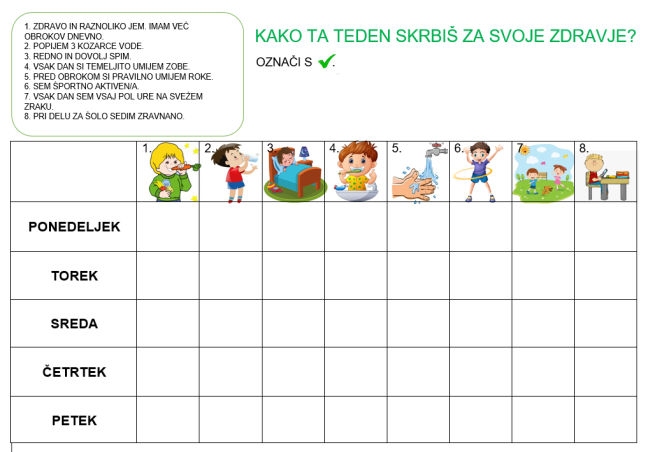 NO, PA ZAČNI!
PREHRANA
PREHRANSKA PIRAMIDA JE SLIKOVNI PRIKAZ IZBORA IN KOLIČINE ŽIVIL, KI NAJ JIH JEMO VSAK DAN. 
ČE ŽELIŠ, LAHKO SKUPAJ S STARŠI SESTAVIŠ NA MIZI PREHRANSKO PIRAMIDO IZ ŽIVIL, KI JIH IMATE DOMA (GLEJ PRIMER). OB SESTAVLJANJU PIRAMIDE SE POGOVARJAJTE O ZDRAVI PREHRANI.
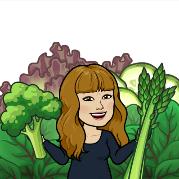 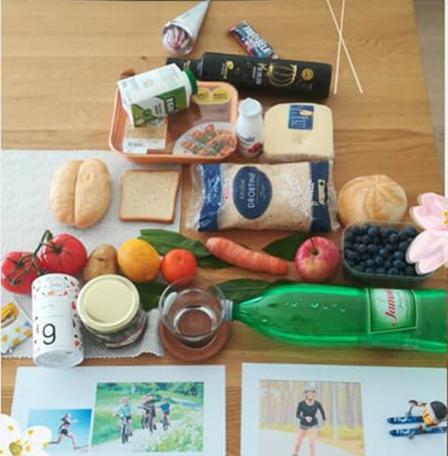 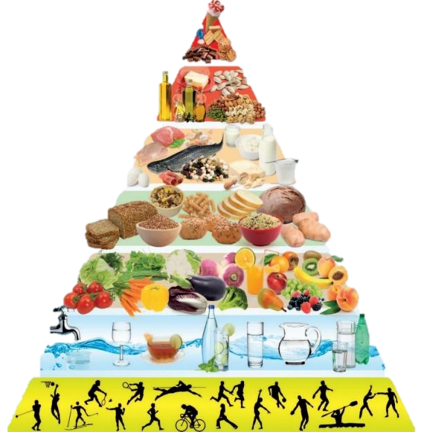 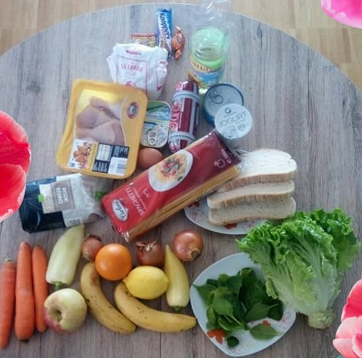 PRIPRAVI ZDRAVO MALICO
ZDAJ ŽE VEŠ, KAJ JE ZDRAVO IN KAJ NI. PRIPRAVI ZDRAV PRIGRIZEK.
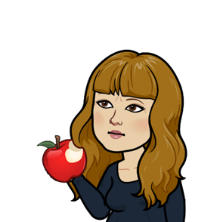 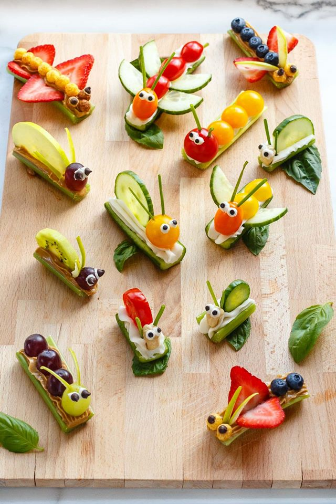 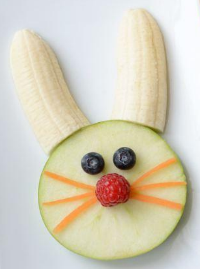 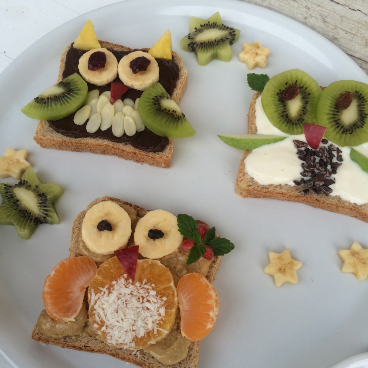 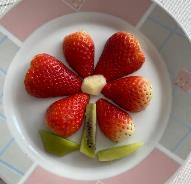 HIGIENA
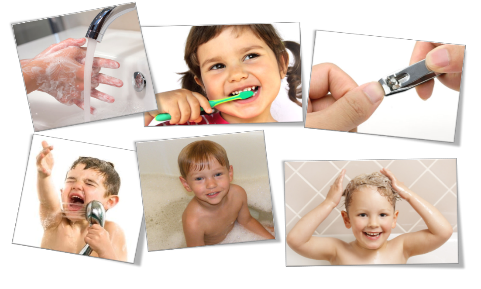 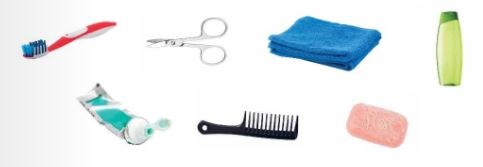 KAKO SKRBIMO ZA HIGIENO?
KATERE PRIPOMOČKE POTREBUJEMO?
UMIVANJE ROK JE RES POMEMBNO. OGLEJ SI POSNETEK NA SPODNJI POVEZAVI IN PONOVI, KAKO SI PRAVILNO UMIJEMO ROKE. PO OGLEDU SI ROKE TUDI ZARES DOBRO UMIJ.
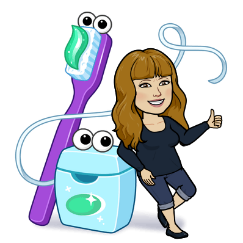 https://www.youtube.com/watch?v=7JGNsH5uHGY
POSKRBETI JE TREBA TUDI ZA USTNO HIGIENO. OGLEJ SI POSNETEK NA SPODNJI POVEZAVI IN PONOVI, KAKO SI PRAVILNO UMIJEMO ZOBE. PO KOSILU SI ZOBE TUDI ZARES UMIJ.
https://www.youtube.com/watch?v=Or-x6EhAfSo
POČITEK, SPROŠČANJE IN SPANJE
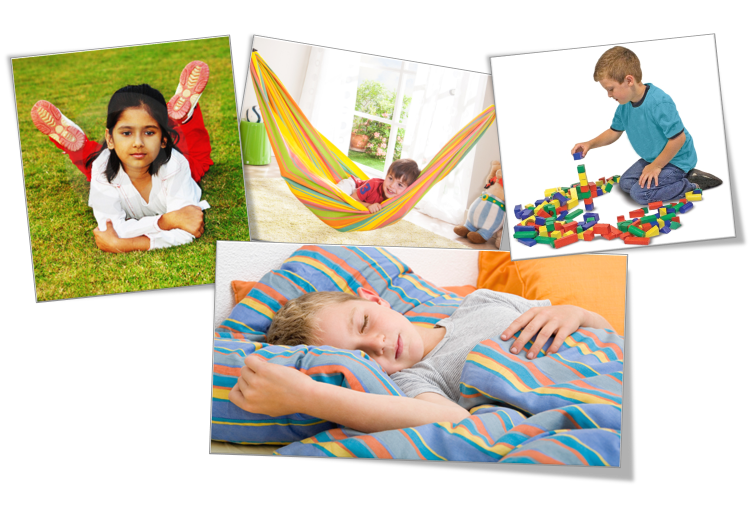 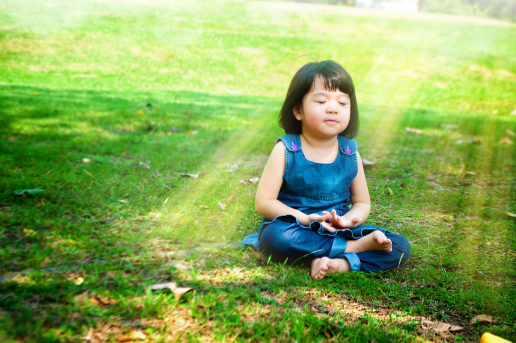 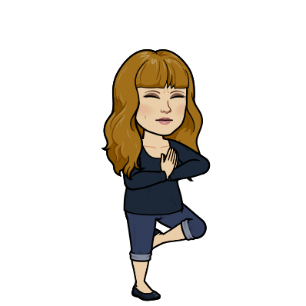 POMEMBNO JE, DA SE ZNAŠ SPROSTITI IN POČIVATI TUDI SAM – BREZ TELEFONA, TELEVIZIJE IN DRUGIH ELEKTRONSKIH NAPRAV. OB POSLUŠANJU SPODNJE POVEZAVE SE LAHKO POSKUSIŠ SPROSTITI DOMA. POSNETEK LAHKO POSLUŠAŠ TUDI V POSTELJI PRED SPANJEM.
https://www.youtube.com/watch?v=reOWb5V-2LI
TELOVADBA IN GIBANJE V NARAVI
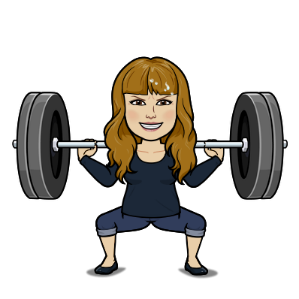 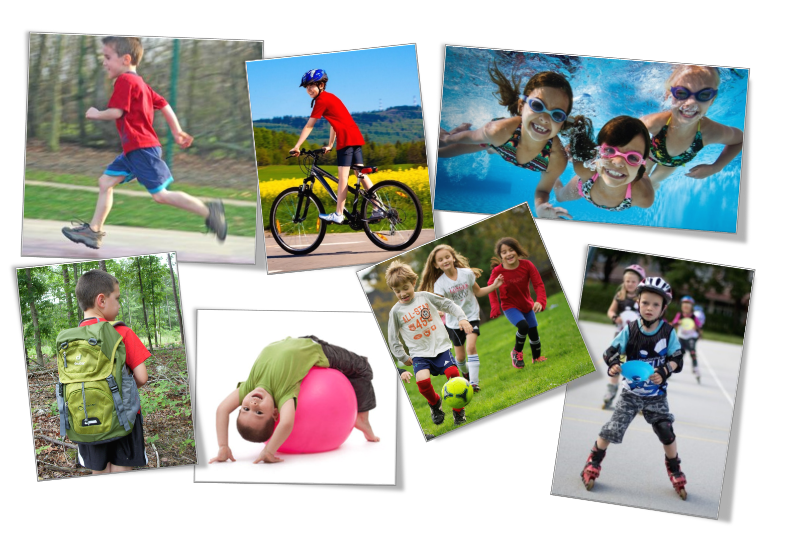 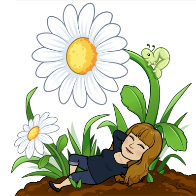 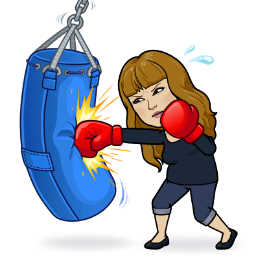 KAKO RAD TELOVADIŠ  V HIŠI, V TELOVADNICI? KAJ RAD POČNEŠ NA SVEŽEM ZRAKU V NARAVI (PLEZAŠ, SKAČEŠ, TEČEŠ, VISIŠ, LOVIŠ RAVNOTEŽJE)? KATERE ŠPORTE IMAŠ RAD?
TAKO,  ZAKLJUČIL-A SI Z NALOGAMI. POJDI VEN IN SE DANES ČIM VEČ ČASA GIBAJ NA SVEŽEM ZRAKU. SPROSTI SE, UŽIVAJ IN PREŽIVI ČUDOVIT DAN.
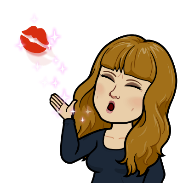 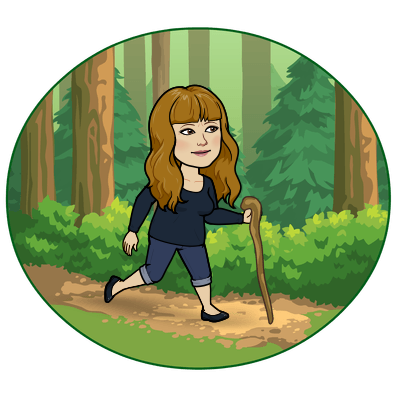 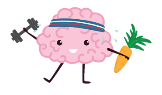 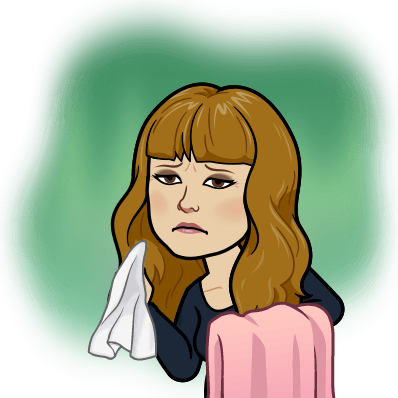 KLJUB TEMU, DA SE PRAVIL ZA ZDRAVO ŽIVLJENJE DRŽIMO, PA VČASIH LAHKO VSEENO ZBOLIMO.VPRAŠAJ STARŠE, ZA KATERIMI OD NAŠTETIH BOLEZNI SI ŽE ZBOLEL/A: ANGINA, NORICE, PREHLAD, GRIPA, ŠKRLATINKA, RDEČKE, PLJUČNICA. TRENUTNO NAJBOLJ AKTUALNA VIRUSNA BOLEZEN JE COVID – 19. ZDRAVSTVENI STROKOVNJAKI SO ZA NOVO BOLEZEN IZBRALI IME COVID-19: »CO« ZA KORONA, »VI« ZA VIRUS, »D« ZA DESEASE, KAR V ANGLEŠČINI POMENI BOLEZEN, 19 PA ZATO, KER SE JE BOLEZEN POJAVILA LETA 2019. ČE TE ZANIMA VEČ, SI LAHKO OGLEDAŠ SPODNJE POVEZAVE (NI OBVEZNO).
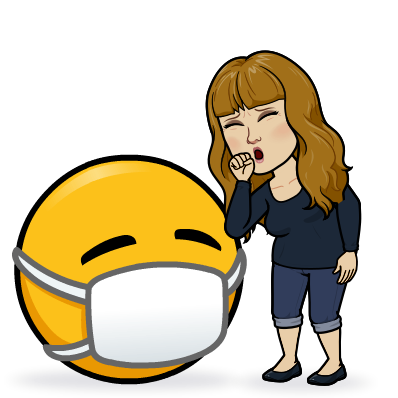 https://www.youtube.com/watch?v=_oilcRghRa0
- Zgodba o koronavirusu:
https://www.youtube.com/watch?v=HVK2i28wBsA
- Razlika med gripo in koronavirusom:
- Karantena:
https://www.youtube.com/watch?v=-BOs8ryGPu0
https://www.youtube.com/watch?v=nMIyiIVqqUE
- Lutkovni film: Čiste roke za zdrave otroke:
SVOJE ZNANJE O SKRBI ZA ZDRAVJE LAHKO PREIZKUSIŠ Z IGRICO KOLIKO ZNAM?
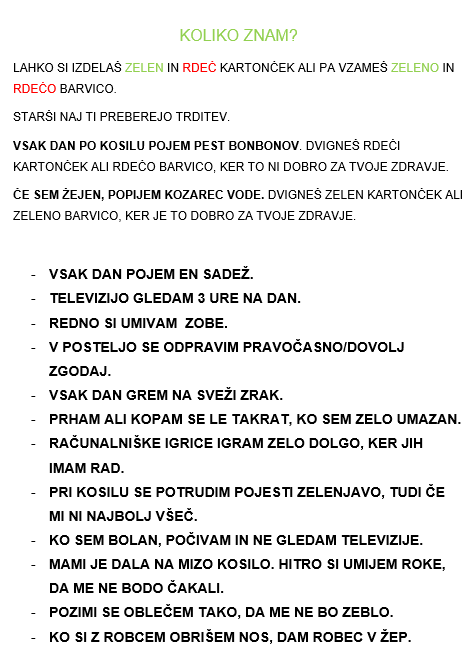 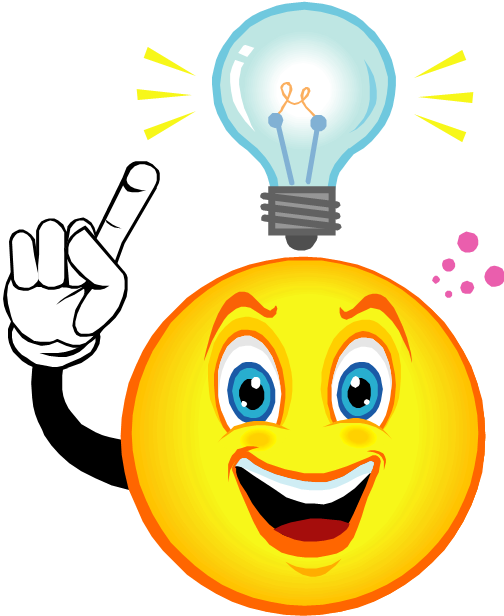